SERAPHINA SMITH
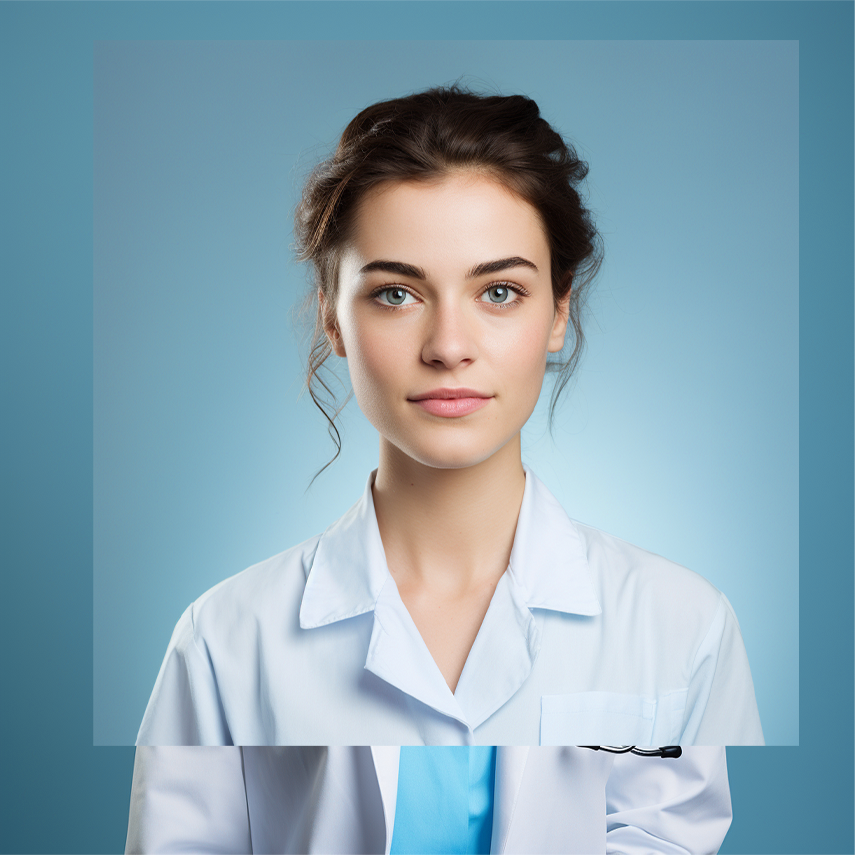 Medical Intern
seraphina.smith@email.com
+1 (555) 555-5555
Cityville, USA
OBJECTIVE:
EDUCATION:
As a compassionate and driven medical student, my objective is to further develop my clinical skills and medical knowledge in a dynamic healthcare environment. I am committed to providing high-quality patient care while actively contributing to innovative research initiatives aimed at advancing medical treatments and improving patient outcomes. 

Through dedication, teamwork, and continuous learning, I aspire to become a well-rounded physician capable of making   
meaningful contributions impacting the lives of those in need.
Bachelor of 
Medicine,
Bachelor of Surgery
(MBBS)
Saint Cecilia Medical School, Cityville, USA
Expected Graduation:
May 2025
Clinical Experience:
EXPERIENCE:
Medical Intern
Cityville General
Hospital, Cityville, USA
Clinical Observership
Teaching Assistant
2023 - Present
Cityville Memorial Hospital, Cityville, USA
Department of Anatomy, Saint Cecilia Medical School
June 2023 - August 2023
September 2022 - May 2023
CERTIFICATIONS:
Shadowed attending physicians in various specialties, gaining    
insights into different medical practices and patient care    
approaches.
Assisted in patient examinations, chart reviews, and treatment    
plan discussions.
Observed surgical procedures and post-operative care 
protocols, enhancing understanding of surgical interventions.
Facilitated small group discussions and led anatomy lab    
sessions for first-year medical students.
Provided guidance on anatomical dissections, identification of 
structures, and clinical correlations.
Assisted professors in preparing educational materials and    
evaluating student performance.
Basic Life Support
(BLS) Certification - 
American Heart Association
SKILLS:
Strong interpersonal and communication skills developed through patient interactions.
Proficient in medical documentation and electronic health record systems.
SERAPHINA SMITH
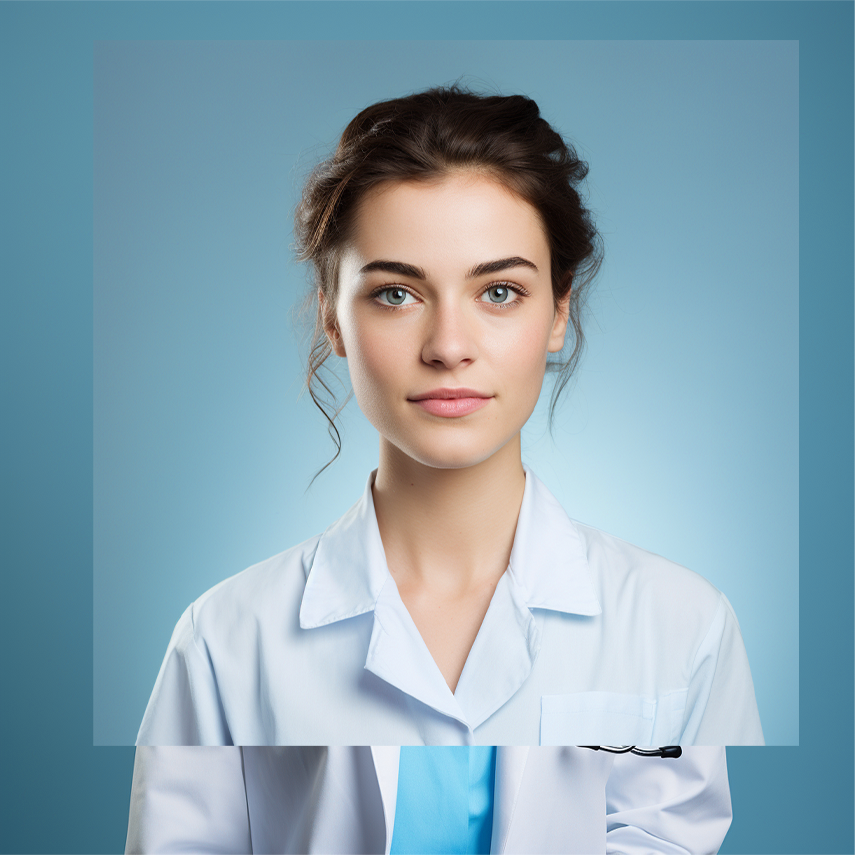 Medical Intern
seraphina.smith@email.com
+1 (555) 555-5555
Cityville, USA
EXPERIENCE:
EDUCATION:
Bachelor of 
Medicine,
Bachelor of Surgery
(MBBS)
Saint Cecilia Medical School, Cityville, USA
Expected Graduation:
May 2025
Clinical Experience:
Medical Intern
Cityville General
Hospital, Cityville, USA
Medical Scribe
Community Health Outreach Coordinator
Medical Research Intern
2023 - Present
Cityville Family Medicine Clinic, Cityville, USA
Saint Cecilia Medical School Outreach Program
Cityville Research Institute, Cityville, USA
January 2022 - August 2022
September 2021 - May 2022
May 2021 - August 2021
CERTIFICATIONS:
Transcribed patient encounters, including history, physical   
exams, and treatment plans, into electronic medical records  
(EMR).
Assisted physicians during patient visits, ensuring accurate and 
timely documentation of medical information.
Coordinated with healthcare team members to streamline 
communication and optimize patient care processes.
Organized health education workshops and community 
outreach events focused on preventive care and wellness    
promotion.
Collaborated with local organizations to address health    
disparities and improve access to healthcare services.
Recruited and trained volunteers to participate in outreach   
initiatives, fostering community engagement and support.
Participated in a research project investigating the efficacy of    
new pharmacological interventions for cardiovascular diseases.
Conducted literature reviews, collected and analyzed data, and    
assisted in manuscript preparation.
Presented research findings at departmental meetings and    
contributed to discussions on potential clinical application.
Responded to emergency calls, providing basic life support and    
stabilizing patients before transport to medical facilities.
Basic Life Support
(BLS) Certification - 
American Heart Association
SKILLS:
Strong interpersonal and communication skills developed through patient interactions.
Proficient in medical documentation and electronic health record systems.
SERAPHINA SMITH
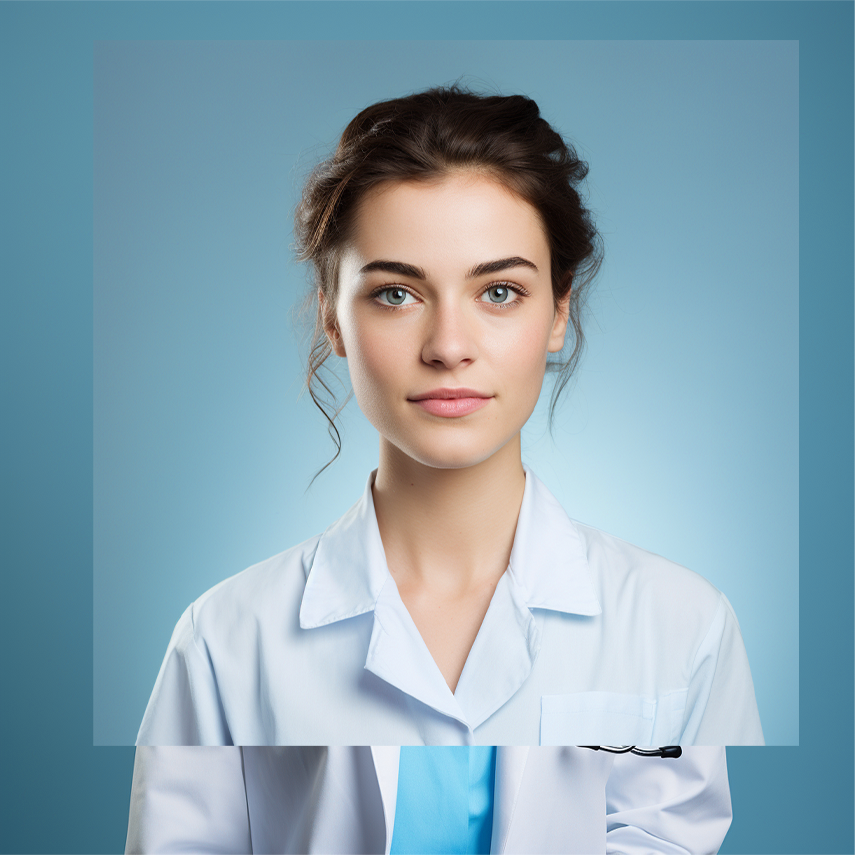 Medical Intern
seraphina.smith@email.com
+1 (555) 555-5555
Cityville, USA
REFERENCES:
EDUCATION:
GERHARD MÜLLER
SABINE SCHNEIDER
DR. FRANZISKA BECKER
JULIA HARTMANN
MARKUS WEBER
DR. PETRA SCHMIDT
Position: Medical Intern
Position: Medical Intern
Position: Medical Intern
Position: Medical Intern
Position: Medical Intern
Position: Medical Intern
Company: Cityville General Hospital
Company: Cityville General Hospital
Company: Cityville General Hospital
Company: Cityville General Hospital
Company: Cityville General Hospital
Company: Cityville General Hospital
Bachelor of 
Medicine,
Email: gerhard.mueller@email.com
Email: sabine.schneider@email.com
Email: franziska.becker@email.com
Email: julia.hartmann@email.com
Email: markus.weber@email.com
Email: petra.schmidt@email.com
Phone: +4-912-345-6789
Phone: +4-912-345-6789
Phone: +4-912-345-6789
Phone: +4-912-345-6789
Phone: +4-912-345-6789
Phone: +4-912-345-6789
Bachelor of Surgery
(MBBS)
Saint Cecilia Medical School, Cityville, USA
Expected Graduation:
May 2025
Clinical Experience:
Medical Intern
Cityville General
Hospital, Cityville, USA
2023 - Present
CERTIFICATIONS:
Basic Life Support
(BLS) Certification - 
American Heart Association
SKILLS:
Strong interpersonal and communication skills developed through patient interactions.
Proficient in medical documentation and electronic health record systems.
SERAPHINA SMITH
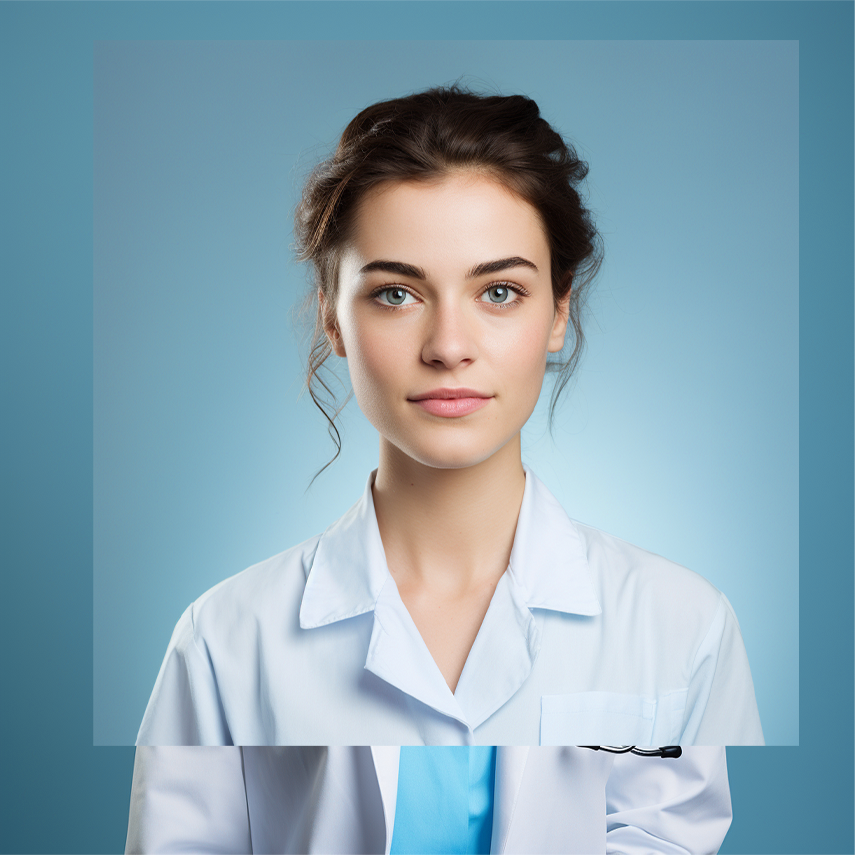 Medical Intern
seraphina.smith@email.com
+1 (555) 555-5555
Cityville, USA
09/06/2024
emily.parker@email.com
+1 (555) 555-5555
EDUCATION:
123 Main Street, Cityville
Bachelor of 
Medicine,
Dear Emily Parker,
Bachelor of Surgery
I am writing to express my keen interest in the [position title] position as advertised by [where you found the job posting]. As a dedicated and passionate medical student with a strong academic background and practical clinical experience, I am excited about the prospect of contributing to [Company Name] and furthering my professional growth in the field of healthcare.

Throughout my academic journey at [Your Medical School], I have consistently demonstrated a commitment to excellence in both academic studies and clinical practice. My coursework and clinical rotations have provided me with a comprehensive understanding of medical principles, patient care protocols, and interdisciplinary collaboration. Moreover, my experiences as a medical intern at [Hospital Name] have allowed me to apply theoretical knowledge in real-world settings, honing my clinical skills and fostering a deep appreciation for compassionate patient care.

As a proactive learner and team player, I am confident in my ability to adapt to new challenges and collaborate effectively with colleagues from diverse backgrounds. I am dedicated to ongoing professional development and am committed to staying abreast of the latest advancements in medical research and technology.

Thank you for considering my application. I am excited about the opportunity to discuss how my skills, experiences, and passion for healthcare align with the needs of [Company Name]. Please find my resume attached for your review, and I am available at your earliest convenience for an interview.
(MBBS)
Saint Cecilia Medical School, Cityville, USA
Expected Graduation:
May 2025
Clinical Experience:
Medical Intern
Cityville General
Hospital, Cityville, USA
2023 - Present
CERTIFICATIONS:
Basic Life Support
(BLS) Certification - 
American Heart Association
SKILLS:
Strong interpersonal and communication skills developed through patient interactions.
Proficient in medical documentation and electronic health record systems.
Sincerely,
Seraphina Smith